Data import and model documentation
Presented by Laura Warnecke
For the EECCA workshop on the GAINS model
Data import
2
Importing process
Data from external models
Mapping
Energy models:
IEA: World Energy Outlook data, global
PRIMES: Europe
POTEnCIA: Europe
Other IAMs, e.g.: AIM, MESSAGE, TIMES, GCAM

Agricultural models:
CAPRI: Europe
FAO: FAO Agricultural Outlook model results, global
Regional mapping

Sectoral mapping
3
Mapping table examples
AGGREGATION
DISAGGREGATION
4
Importing process
Import routines, incl. downscaling
Data from external models
Data in the GAINS format
Mapping
Pattern distribution
Seeding
Default ratios
Trend of drivers
Gap filling
Energy models:
IEA: World Energy Outlook data, global
PRIMES: Europe
POTEnCIA: Europe
Other IAMs, e.g.: AIM, MESSAGE, TIMES, GCAM

Agricultural models:
CAPRI: Europe
FAO: FAO Agricultural Outlook model results, global
Regional mapping

Sectoral mapping
Quality checks
Pre-checks, e.g.: 
Are all inputs available?
Are there any new categories or changes in the naming?
Post-checks, e.g.: 
Do the sums match?
Are there any negative numbers?
5
Disaggregation of inputs based on pattern scenario
Input data
(AUNZ - DOMESNAV - Oil)
6
Model documentation
7
Help and resources in the online model
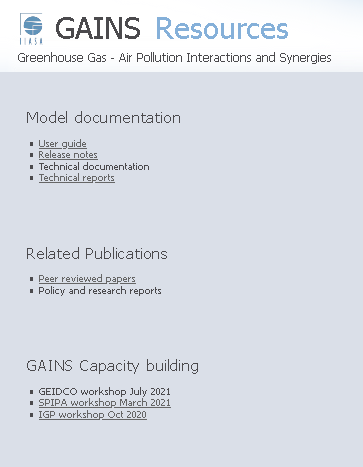 User guide/technical documentation
Release notes
Other technical reports
Peer-reviewed papers
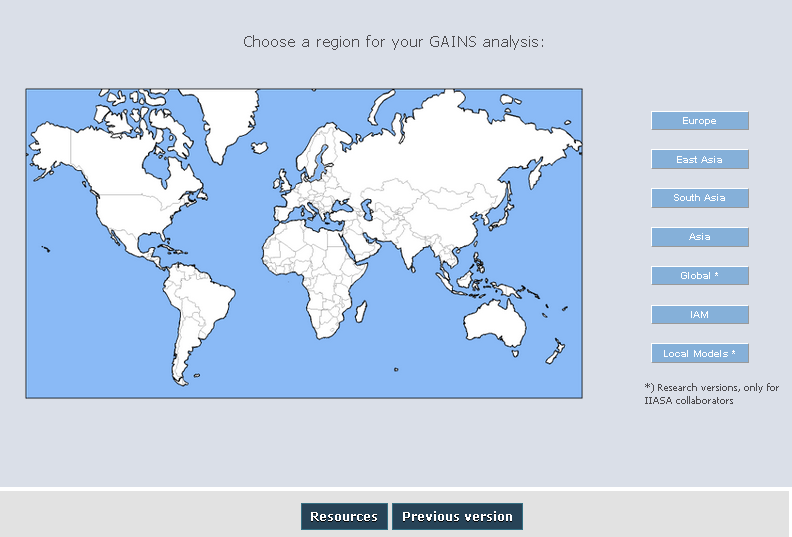 8
[Speaker Notes: http://gains.iiasa.ac.at/models/gains_models4.html

http://gains.iiasa.ac.at/models/gains_resources.html]
New documentation website
9
[Speaker Notes: I:\gueret\GAINS-doc-v1\build\html\start]
Thank you for your time. Feel free to ask questions!